Aspectos práticos das destinações do IRPF em 2025Fundos dos Direitos da Criança e do Adolescente e Fundos dos Direitos da Pessoa Idosa
Destinações PF - 2024
Disponível
Não Destinado
R$ 14,81 bilhões
R$ 14,42 bilhões
Destinações PF - 2024
Criança e Adolescente
Pessoa Idosa
Valor destinado
Valor destinado
R$ 0,23 bilhão
R$ 0,16 bilhão
Valor não destinado
Valor não destinado
R$ 7,17 bilhões
R$ 7,24 bilhões
Doações PJ - 2023
249.134 Empresas Optantes pelo Lucro Real
Criança e Adolescente
Pessoa Idosa
Doadoras
Doadoras
3.734
2.924
Não doadoras
Não doadoras
245.400
246.210
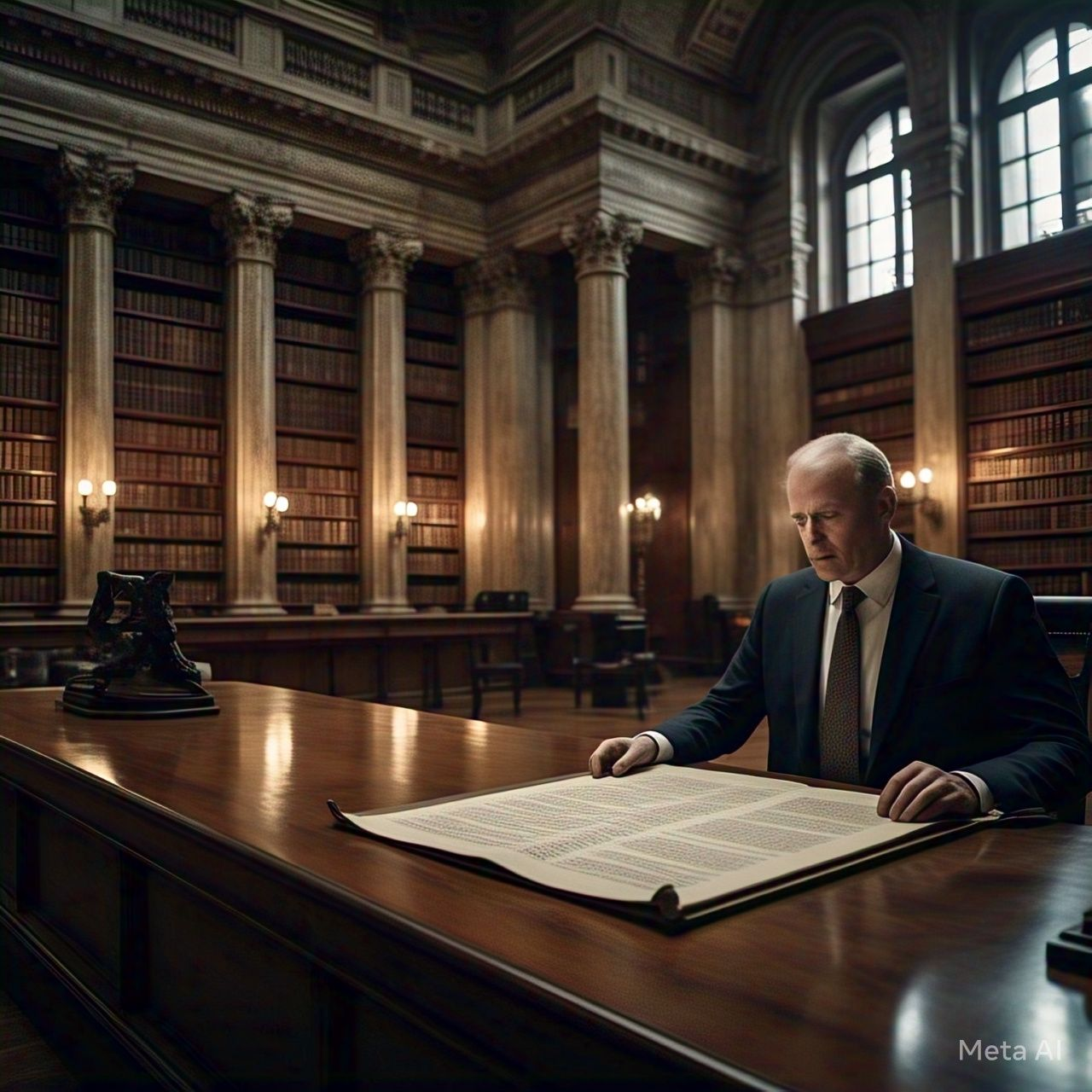 Pagar o
imposto integral!
Você prefere pagar o imposto integral ou beneficiar crianças, adolescentes e idosos?
Benefícios
Execução de projetos em áreas como saúde, educação, esporte, cultura...
Favorecimento de crianças, adolescentes, idosos e suas famílias
Aquecimento da economia Local
Melhoria de indicadores: saúde, educação, segurança pública, IDH
Atendimento à Agenda 2030
ODS 1 - Erradicação da pobreza
ODS 2 - Fome zero e agricultura sustentável
ODS 3 - Saúde e bem-estar
ODS 4 - Educação de qualidade
ODS 10 - Redução das desigualdades
ODS 16 - Paz, justiça, e instituições eficazes
ODS 17 - Parcerias e meios de implementação
Direito e Exercício de Cidadania
Aplicação de verbas públicas
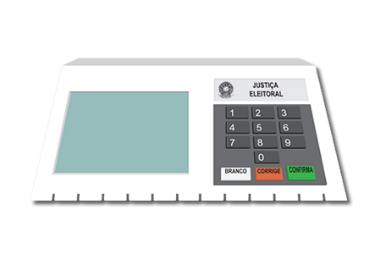 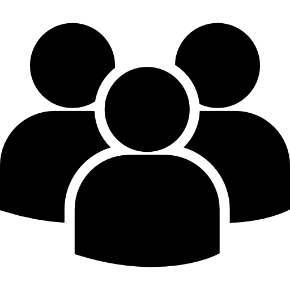 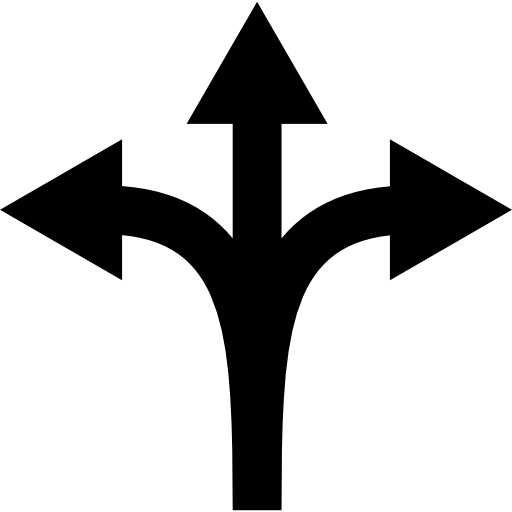 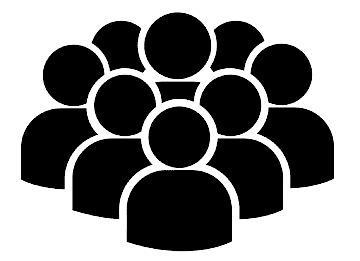 $
A destinação da maior parte dos tributos é decidida por representantes eleitos pela população, ou seja, é feita de forma coletiva e indireta.
Além disso, o contribuinte não sabe exatamente onde será aplicado o valor que ele recolhe.
Direito e Exercício de Cidadania
Aplicação de verbas públicas
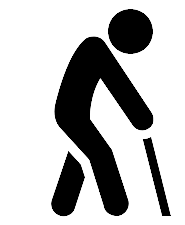 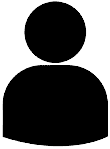 Uma pequena parte pode ser destinada pelo próprio contribuinte para o atendimento a crianças, adolescentes e idosos, por exemplo. Assim, é feita de forma individual e direta pelo contribuinte e ele sabe exatamente onde será aplicado o valor que ele recolhe.
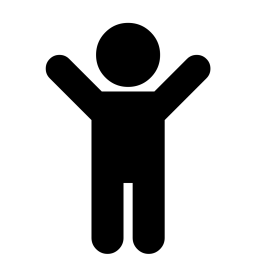 Direito e Exercício de Cidadania
Desenvolvimento local e Redução das Desigualdades Regionais
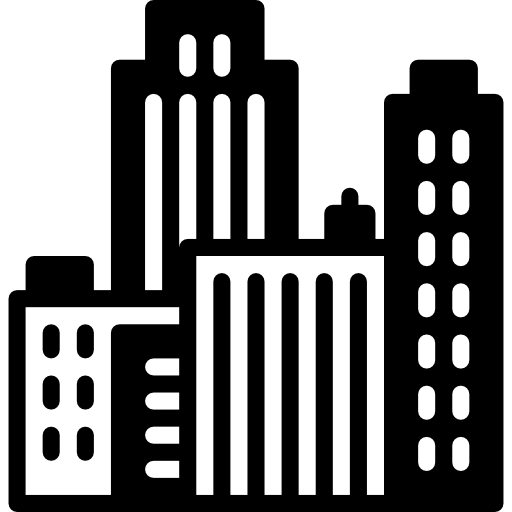 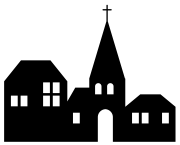 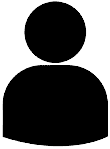 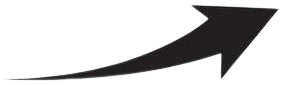 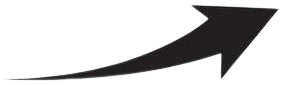 Os recursos destinados a fundos de determinada cidade contribuem para aquecer a economia local.
Contribuintes residentes em grandes centros que destinam para regiões com menores índices de desenvolvimento, contribuem também para a redução das desigualdades.
Gestão dos Recursos
Fundos Públicos - Conselhos Paritários Autônomos
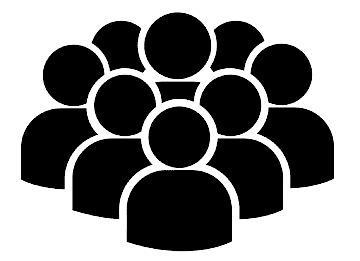 Contribuintes
Agentes Públicos
Presidentes de Conselhos
Somente os conselhos de direitos das crianças e adolescentes e dos idosos compete decidir sobre a destinação dos recursos
Gestão dos Recursos
Fundos Públicos - Conselhos Paritários Autônomos
Resolução CONANDA 105/2005 (106/2005, 116/2006)
Art. 2º, §1º “O Conselho dos Direitos da Criança e do Adolescente deverá ser criado por lei... com total autonomia decisória quanto às matérias de sua competência;”
Anexo (Art. 22) “Do ponto de vista de sua natureza jurídica, o Conselho dos Direitos da Criança e do Adolescente é um colegiado... e seus atos são emanados de decisão coletiva e não de agente singular... Autonomia significa a inexistência de subordinação hierárquica... o que significa dizer que os mesmos possuem autonomia política, vinculando-se ao poder público apenas no âmbito administrativo.”
Gestão dos Recursos
Fundos Públicos - Conselhos Paritários Autônomos
Lei Federal 8.842/1994, Art. 6º: “Os conselhos nacional, estaduais, do Distrito Federal e municipais do idoso serão órgãos permanentes, paritários e deliberativos, compostos por igual número de representantes dos órgãos e entidades públicas e de organizações representativas da sociedade civil ligadas à área.”
Guia prático para a criação de conselhos e fundos estaduais e municipais de defesa dos direitos da pessoa idosa – CNDI: “Como órgãos superiores permanentes, deliberativos e paritários (art. 6º da Lei 8.842 de 04/01/1994) os conselhos devem estar livres de qualquer condição de subordinação de caráter clientelístico, partidário e político.”
Por que muitos não ‘doam’?
Desconhecimento
Percepção de que é complexo
Incerteza em relação à dedução
Preocupação com o risco de 'malha fina'
Incômodo quanto à 'quebra de sigilo fiscal’
Indisponibilidade financeira
Descontentamento em relação à 'disputa' entre entidades
Insatisfação com a gestão ineficiente dos fundos
Contrariedade com interferências governamentais e apropriação populista
Doações/Destinações
Doação x Destinação
Doar diretamente a fundos ou destinar no Programa IRPF?
Doação Diretamente aos Fundos
Valor?/Comprovação/Dedução?
FDCA
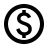 FDPI
CONTRIBUINTE
Programa Empresarial/OSC
CDCA
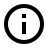 RFB
CDPI
Destinação no Programa IRPF
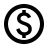 FDCA
RFB
CONTRIBUINTE
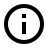 FDPI
Passo a PassoPGD/DIRPF 2024
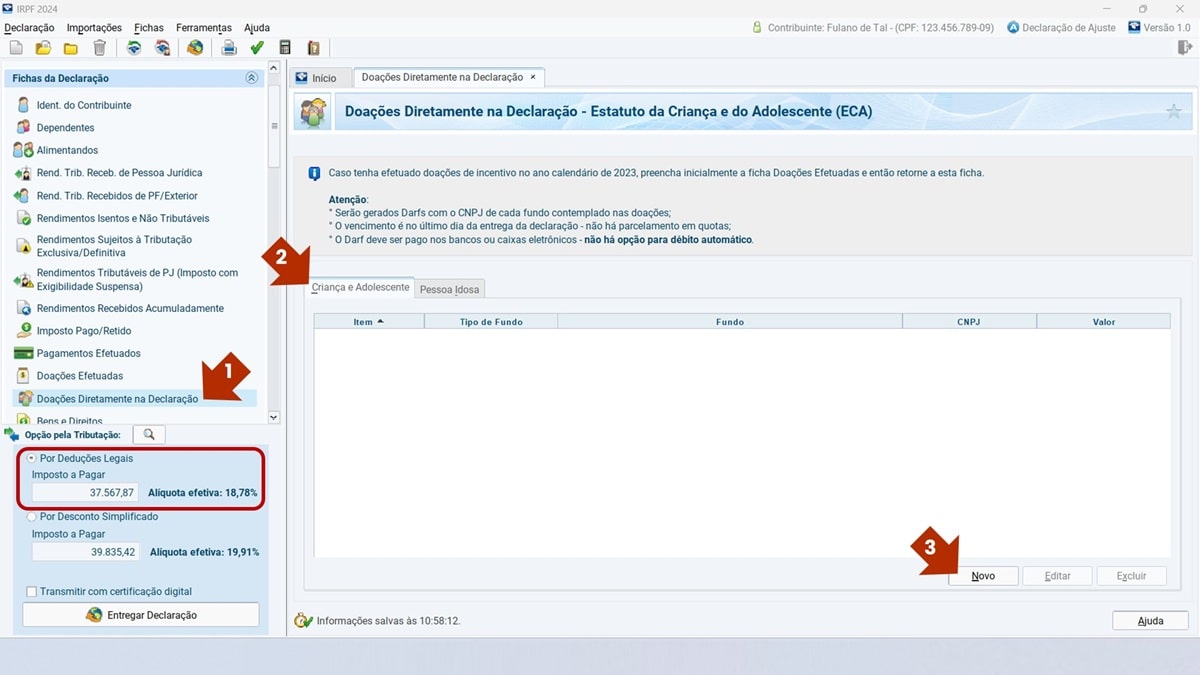 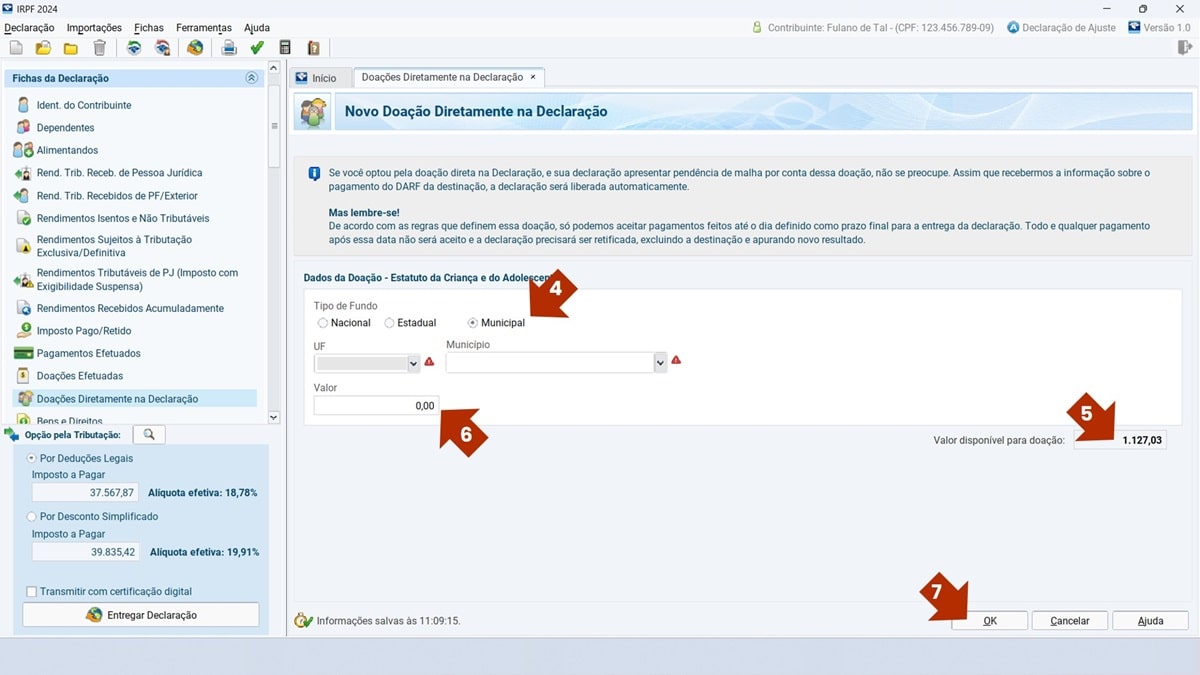 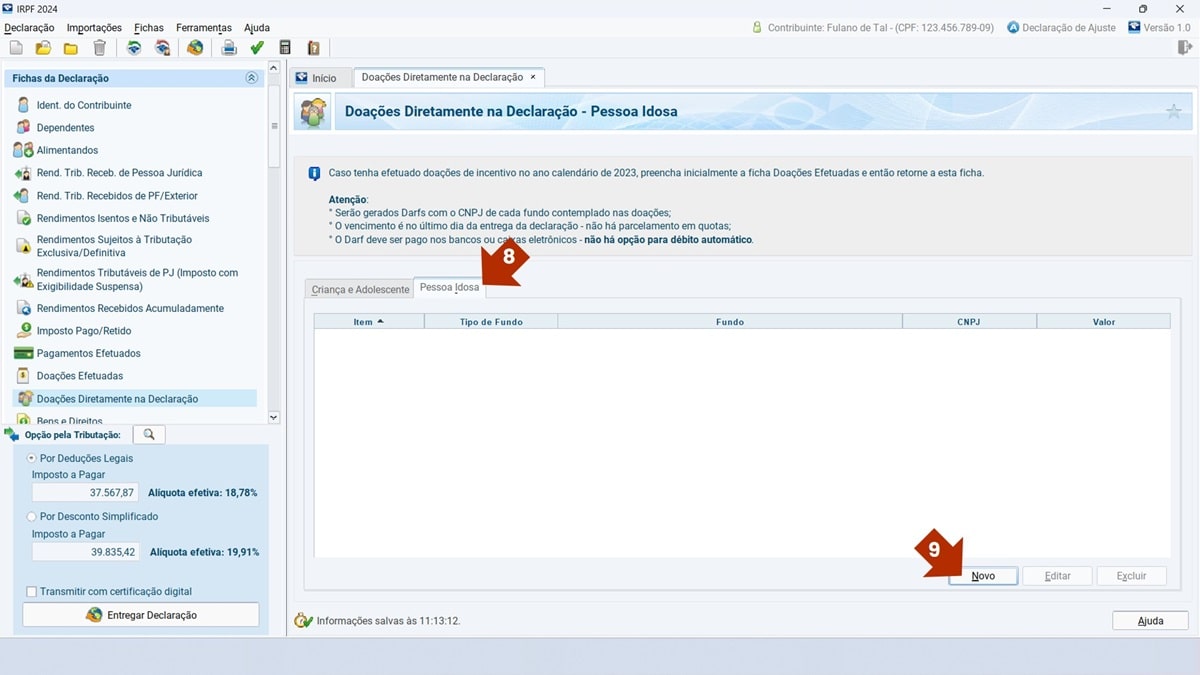 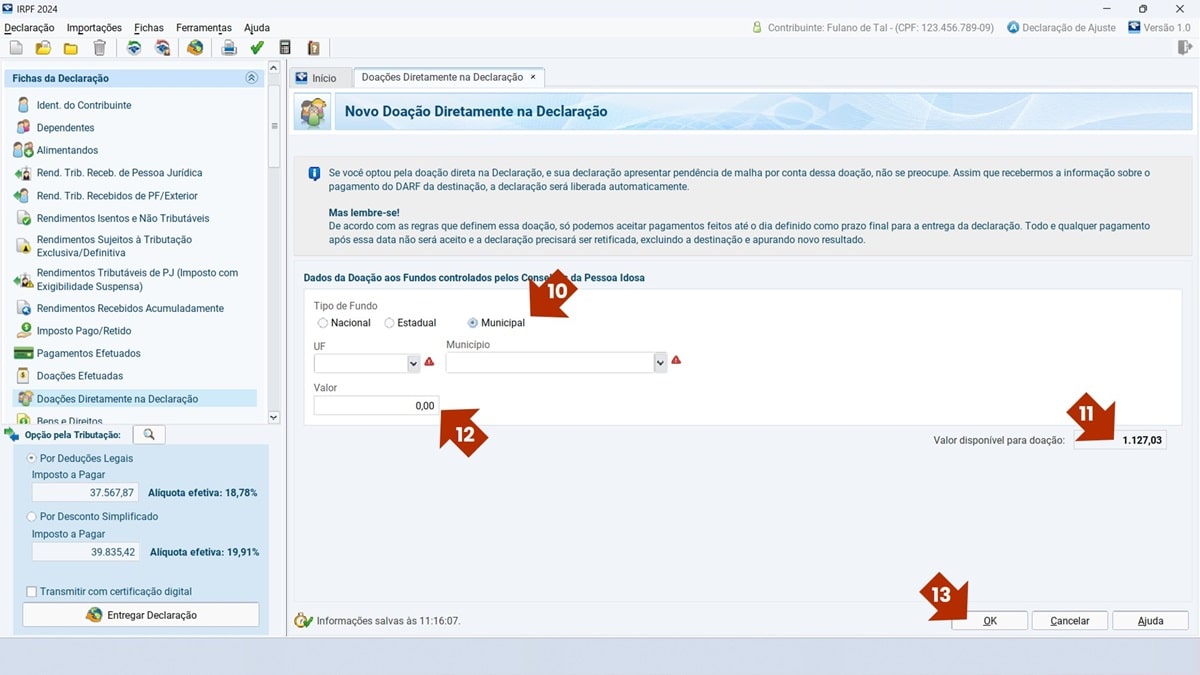 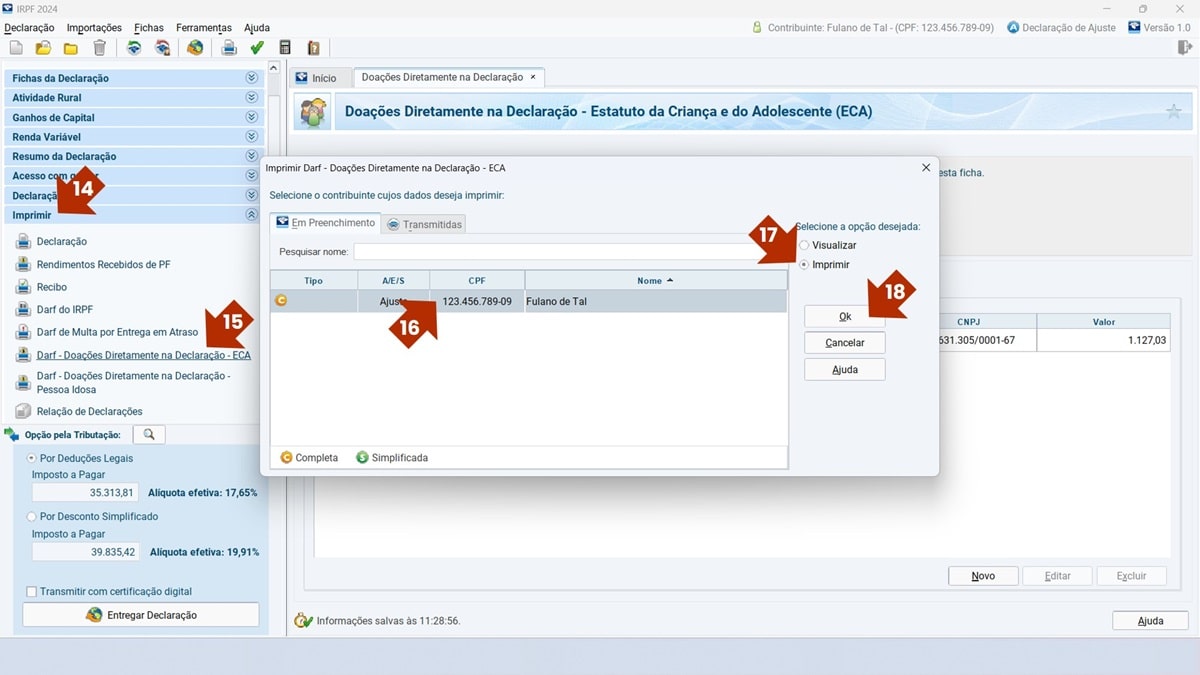 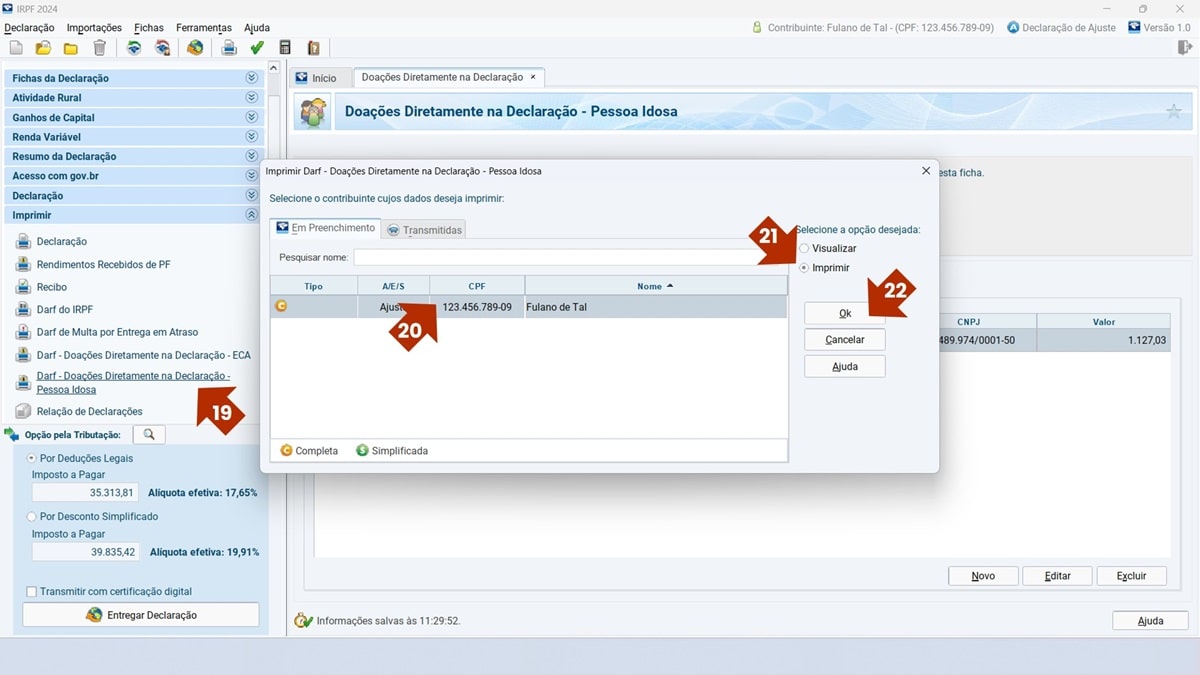 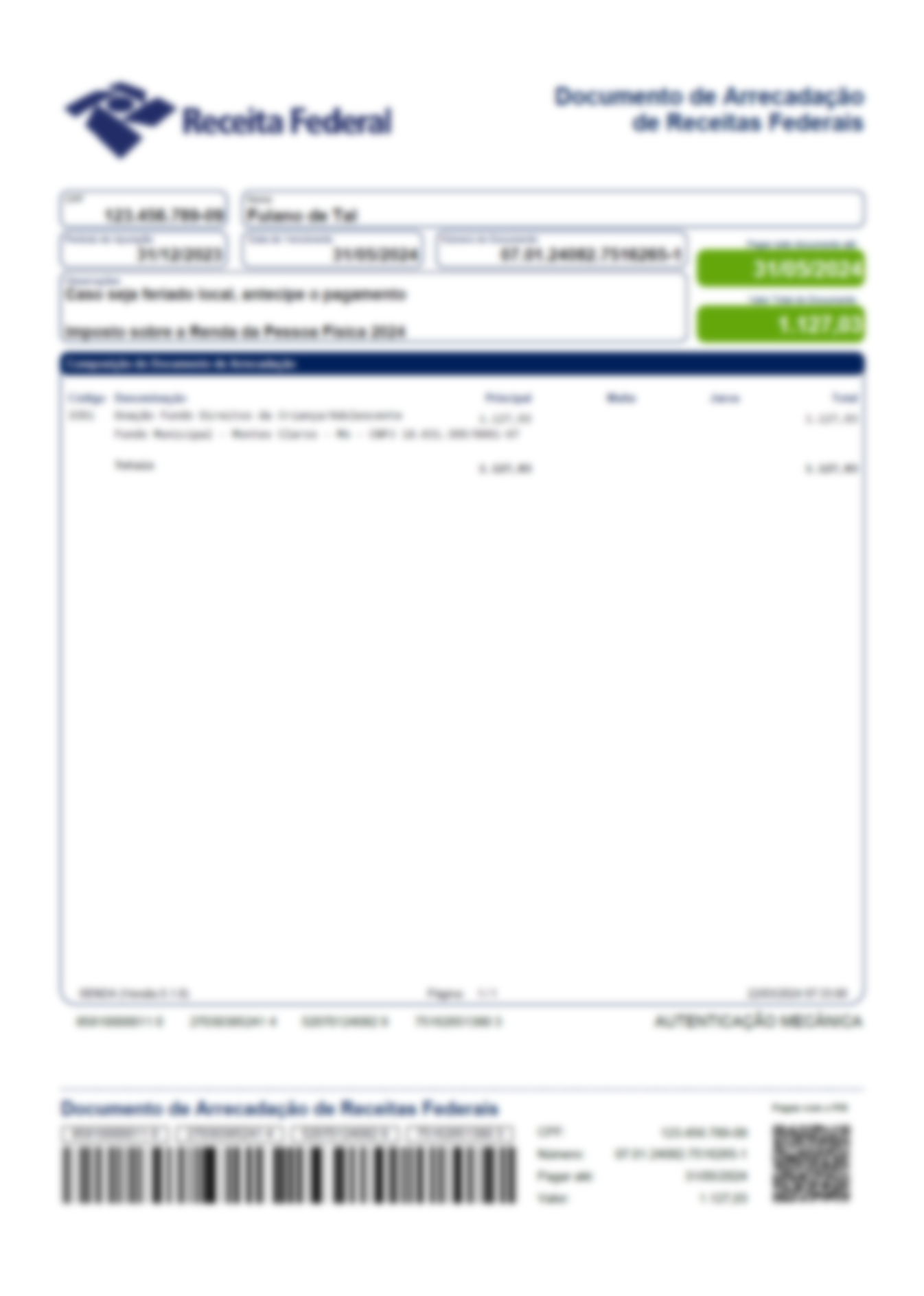 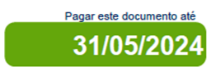 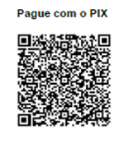 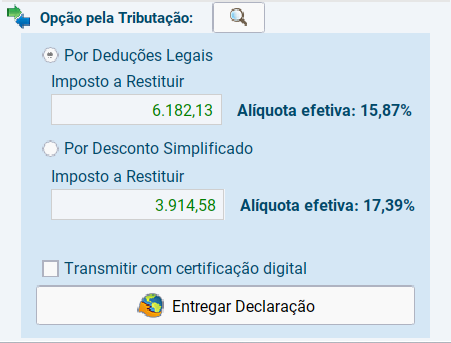 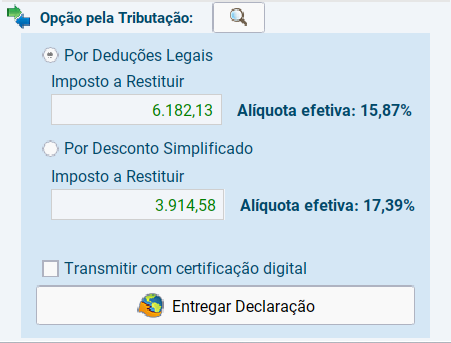 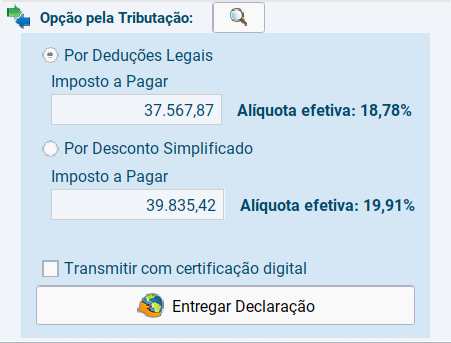 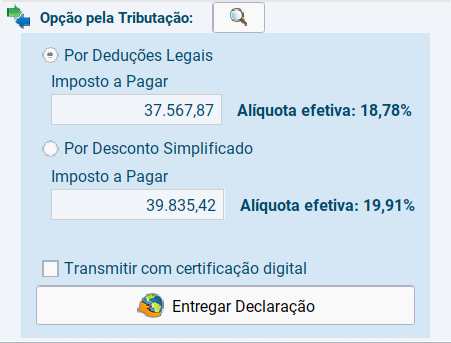 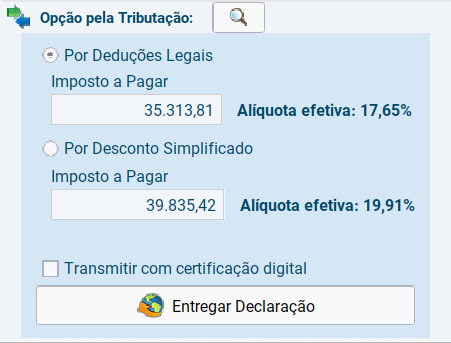 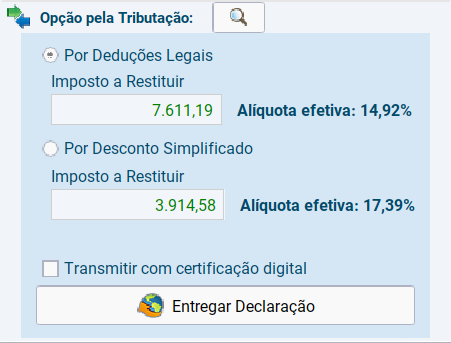 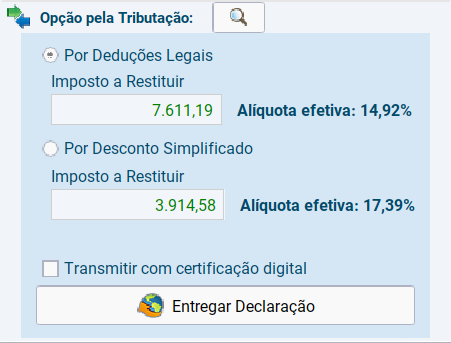 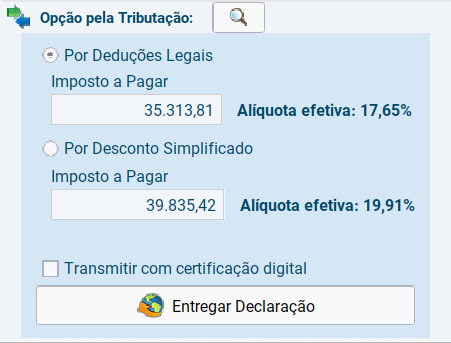 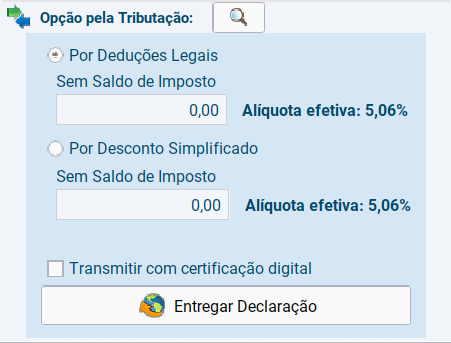 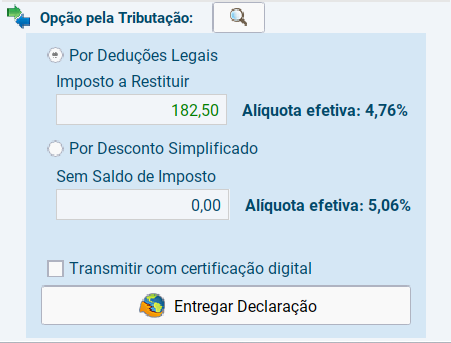 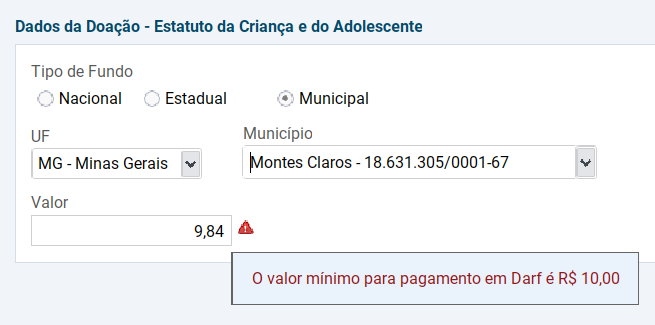 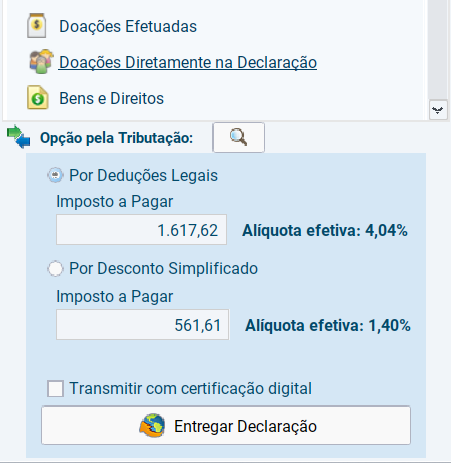 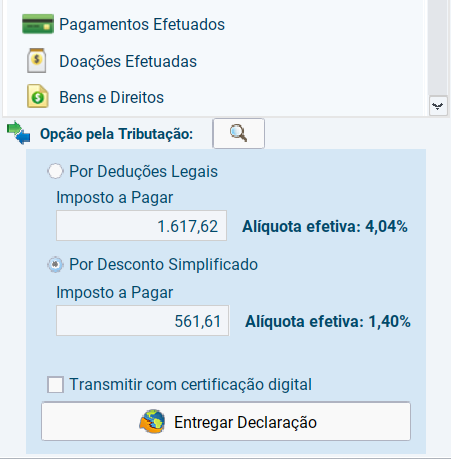 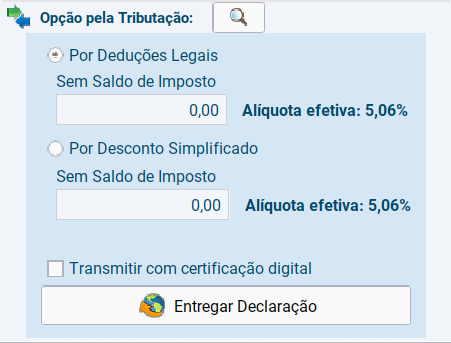 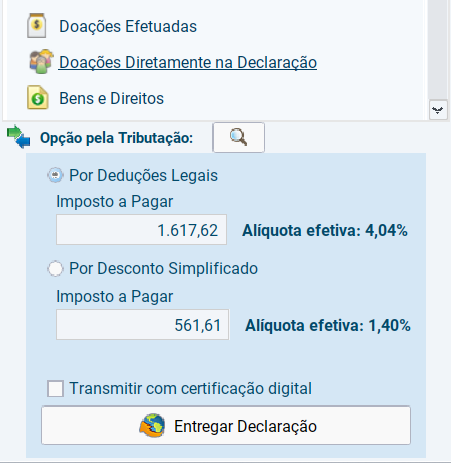 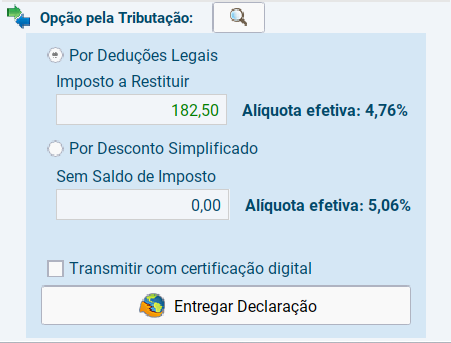 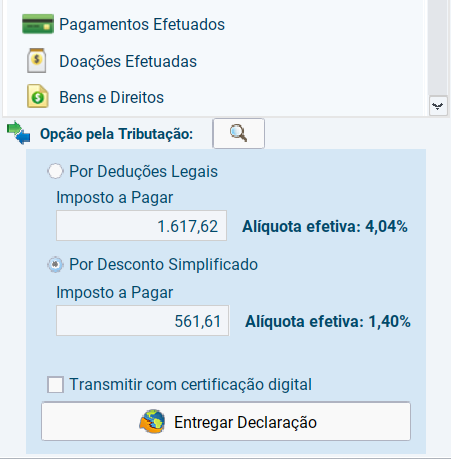 Dedução Fiscal - Pessoas Jurídicas
Optante pelo Lucro Real
Doação no período de apuração
Compensação no mesmo exercício
Passo a Passo
Doação (Lançamento Contábil)
Apuração IR
Transmissão das informações na ECF
Exemplo – Doação/Apuração
Lançamentos Contábeis
Apuração
Exemplo - ECF
Valores doados
Apuração Trimestral ou Anual
Apuração mensal por estimativa ou com base na receita bruta
Doações acima do limite
Cultura de Destinação
Resultados, Transparência, Credibilidade
Conselhos, Poder Público e Organizações da Sociedade Civil
Sensibilização
Lideranças, Personalidades, Imprensa
Informação
leaosolidario.org.br
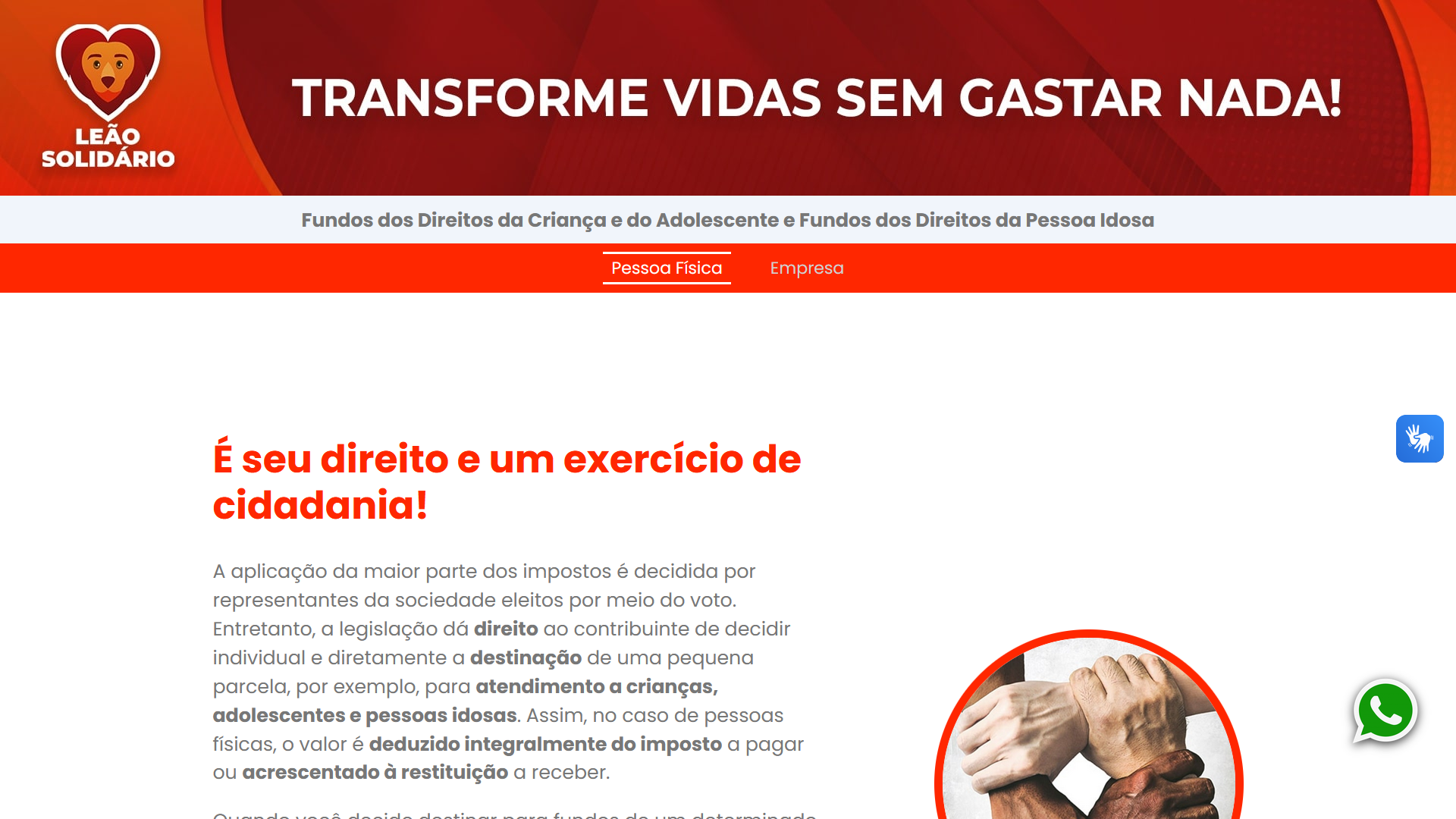 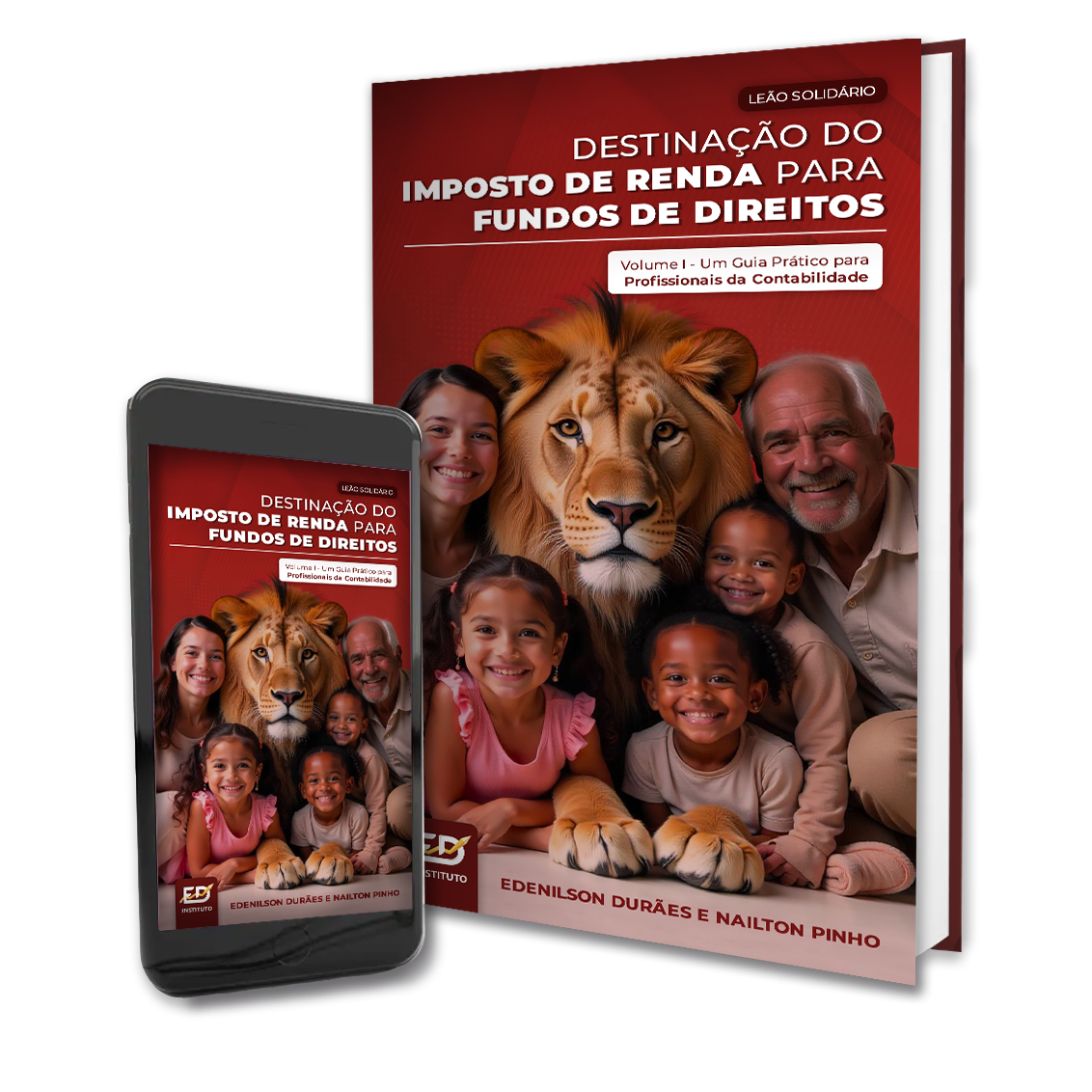 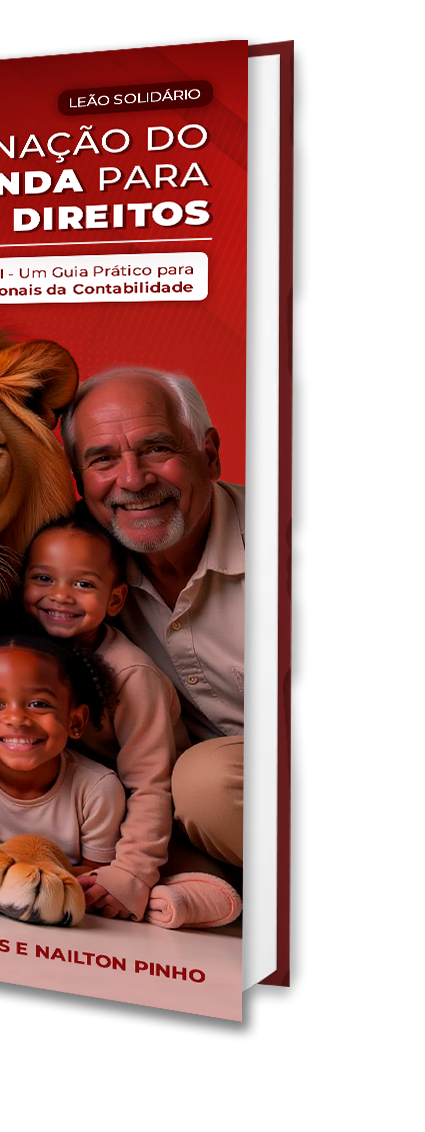 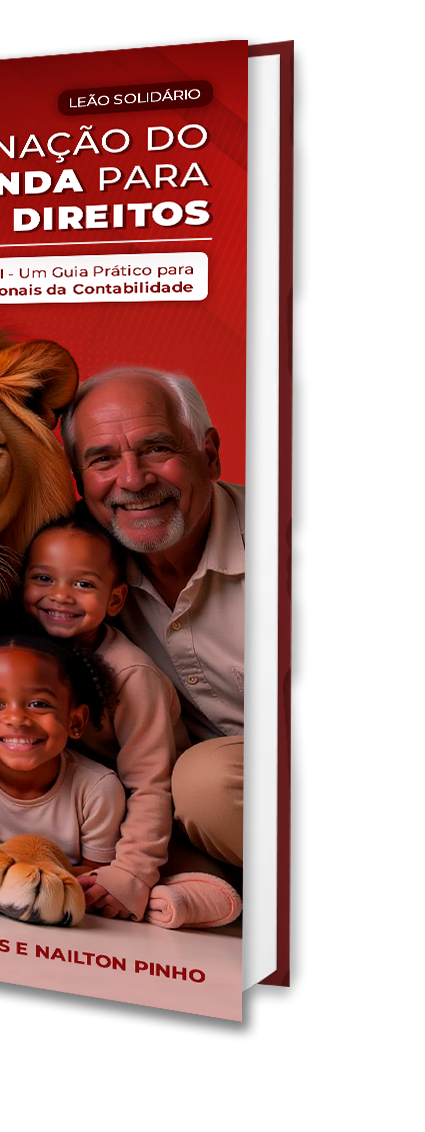 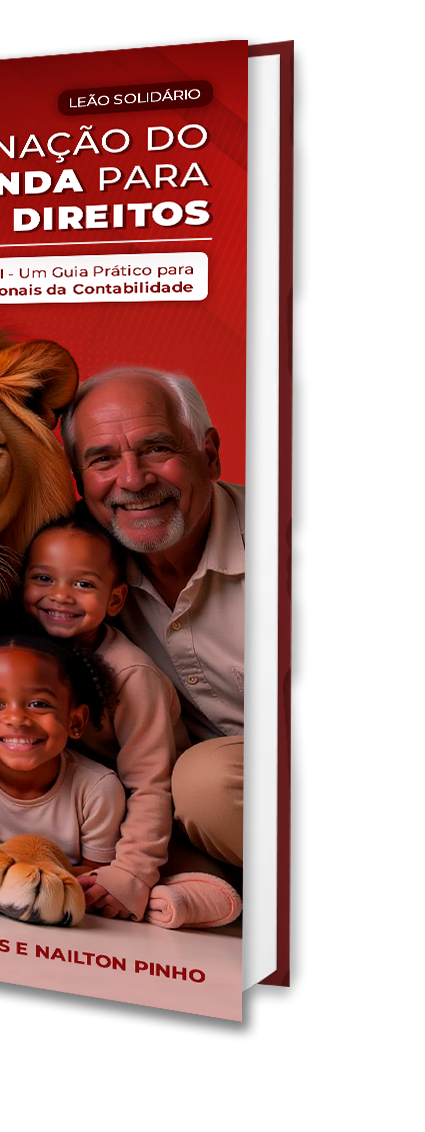 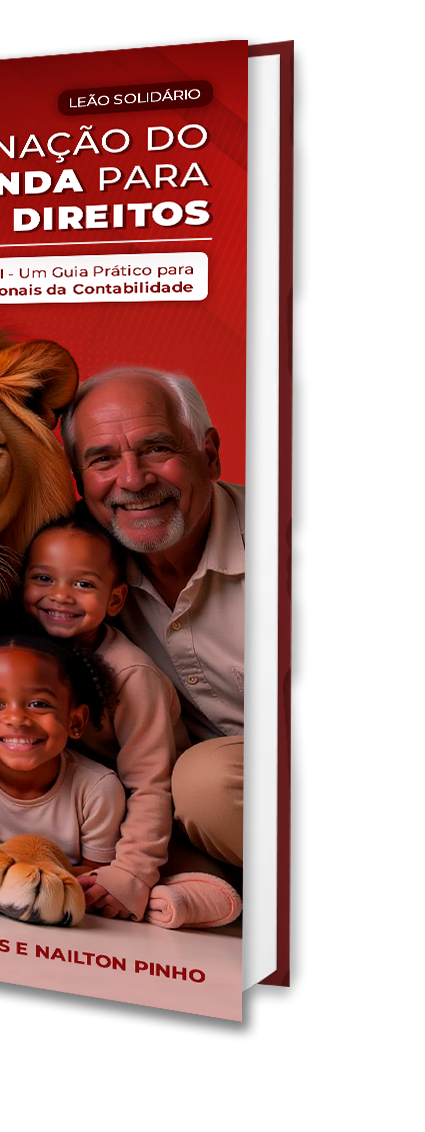 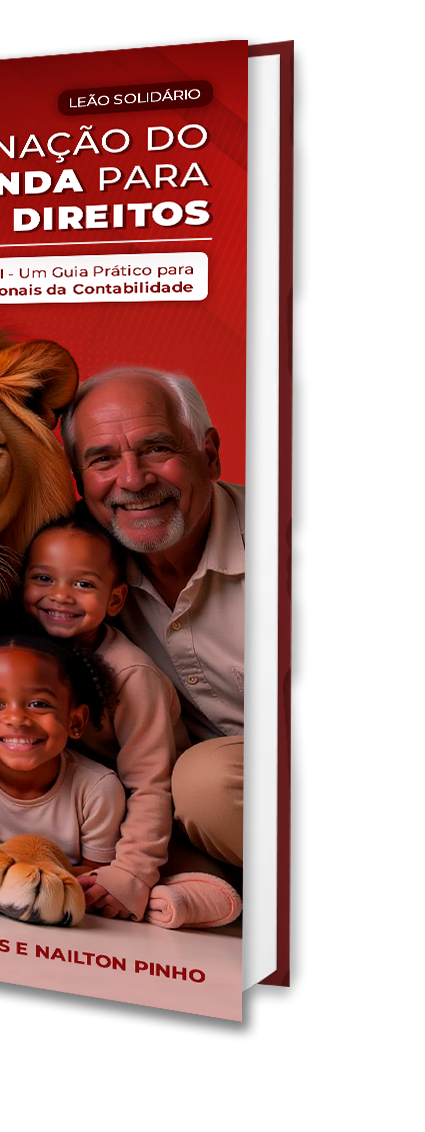 Avanços na Legislação
Universalização
Opções Por Deduções Legais ou Por Desconto Simplificado (PF)
Optantes pelo Lucro Real, Lucro Presumido e Simples Nacional (PJ)
Simplificação
Sem exigência de pagamento em caso de restituição  - repasse direto pela RFB (PF)
Pagamento nas mesmas condições do imposto  - parcelamento e fora do prazo com multa e juros - com DARF único (PF)
Recolhimento após a apuração (PJ)
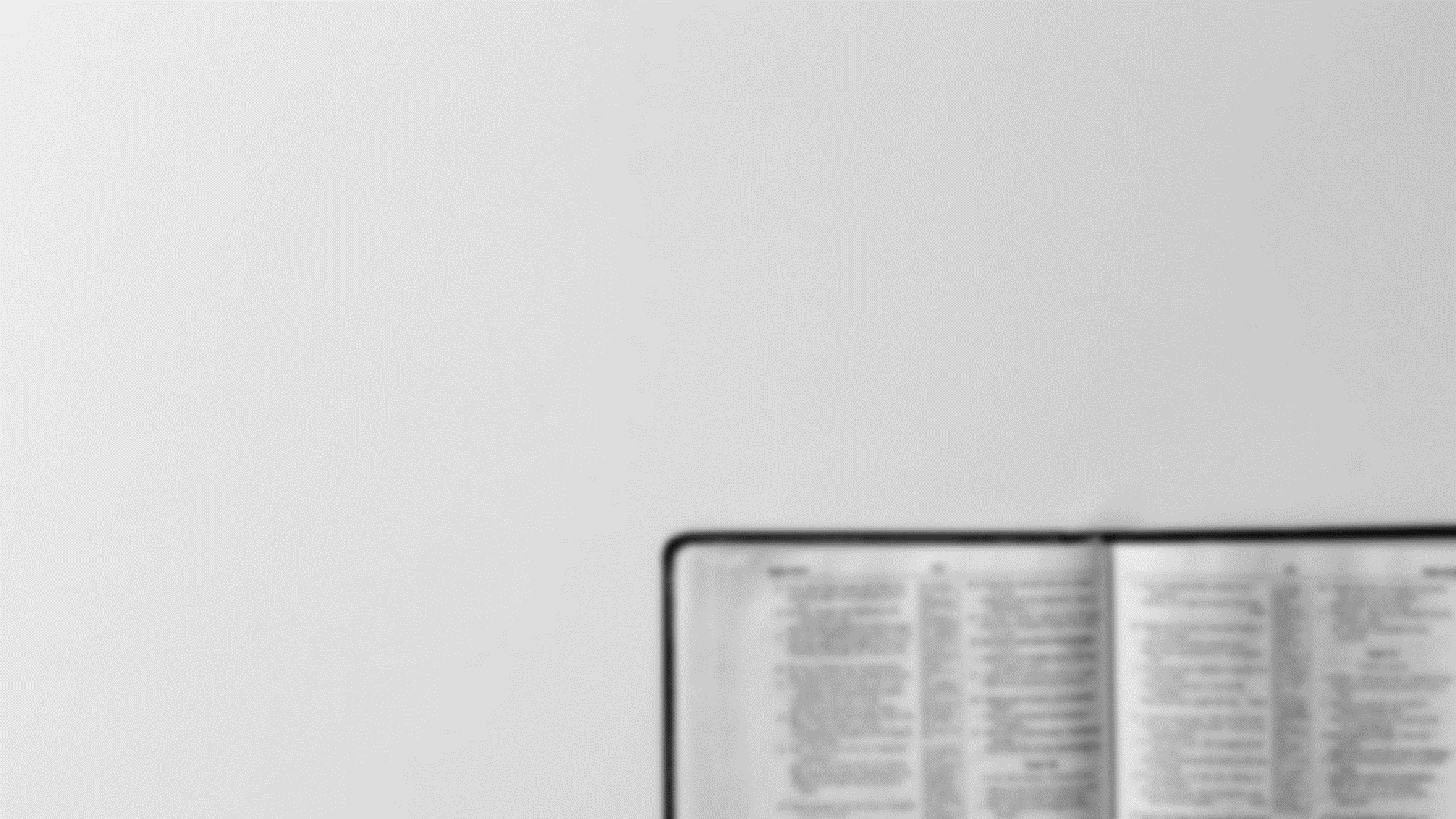 “Não te furtes a fazer o bem a quem de direito, estando na tua mão o poder de fazê-lo.“
Provérbios 3:27
Gratidão!
Deus seja louvado!